LIU-SPSBD-WGMeasurements and EM simulations for vacuum flanges Thomas Kaltenbacher with help of Christine Vollinger and Fritz Caspers
Thomas Kaltenbacher
1
LIU-SPS-BD-WG, 17/03/2016
Outline
Simulation Models – New Strategy
Simulation Vs. Measurements – Problems and Verification
Further Steps
Thomas Kaltenbacher
2
LIU-SPS-BD-WG, 17/03/2016
Simulation Models
Change in strategy: simulation models are no longer built by ourselves but directly imported from CATIA (if available);
Complexity of the model reduced, if necessary;
Traceability will be ensured; creation of simulation model database of SPS devices (EDMS).
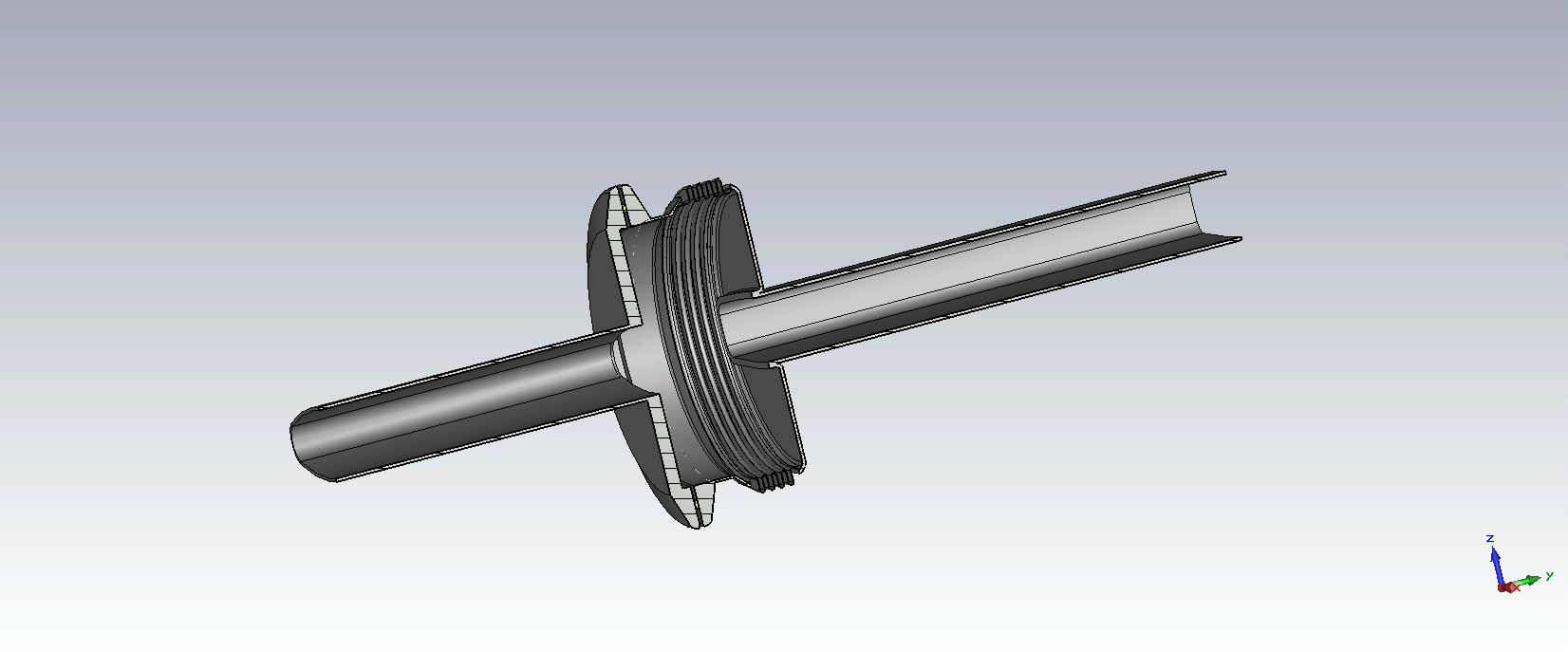 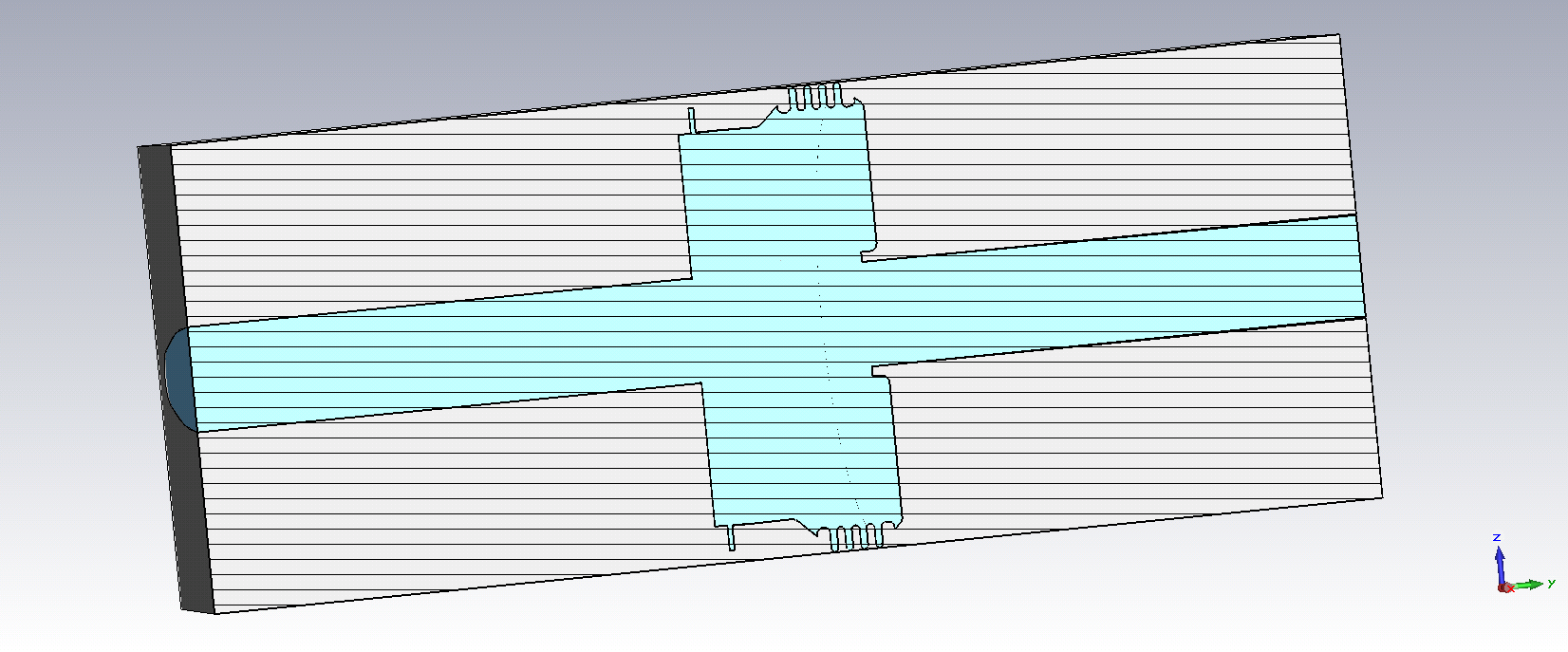 Thomas Kaltenbacher
3
LIU-SPS-BD-WG, 17/03/2016
Some Confirmed Assumptions
Assumptions in the current impedance model:
MBA/QF and QF/QF are identical
Enamelled QF/MBA and MBA/MBA are identical
Flanges with 4 convolution bellows were investigated.
Note: Non-Enamelled flanges were checked so far.
Note: Simulated values.
Thomas Kaltenbacher
4
LIU-SPS-BD-WG, 17/03/2016
Simulation Vs. Measurements I/II
Current impedance model requires verification
The measured Q0 values are systematically smaller than the simulated ones (approx. factor of 3)
In simulation: Inputs were cross checked (e.g. conductivity of stainless steel)
In measurement: Methods and material is investigated
Thomas Kaltenbacher
5
LIU-SPS-BD-WG, 17/03/2016
Simulation Vs. Measurements II/II
Scaling factor
3.77
3.98
The discrepancy is mainly attributed to contact resistances and RF leakage (gasket and welds)
To reduce complexity, devices were closed with a blind flange.
Further investigation is needed; better material is requested
Thomas Kaltenbacher
6
LIU-SPS-BD-WG, 17/03/2016
Further Steps
Identify missing impedances in the current model (e.g. cross section changes/devices which have not yet been included)
Continue verification of the existing model.
Thomas Kaltenbacher
7
LIU-SPS-BD-WG, 17/03/2016
The End
THANK YOU!
Thomas Kaltenbacher
8
LIU-SPS-BD-WG, 17/03/2016